Math 497: Introduction to Deep Learning
3 credit course        July 6-27, 2019      Beijing, China
https://www.math.psu.edu/xu/2019PKU.shtml
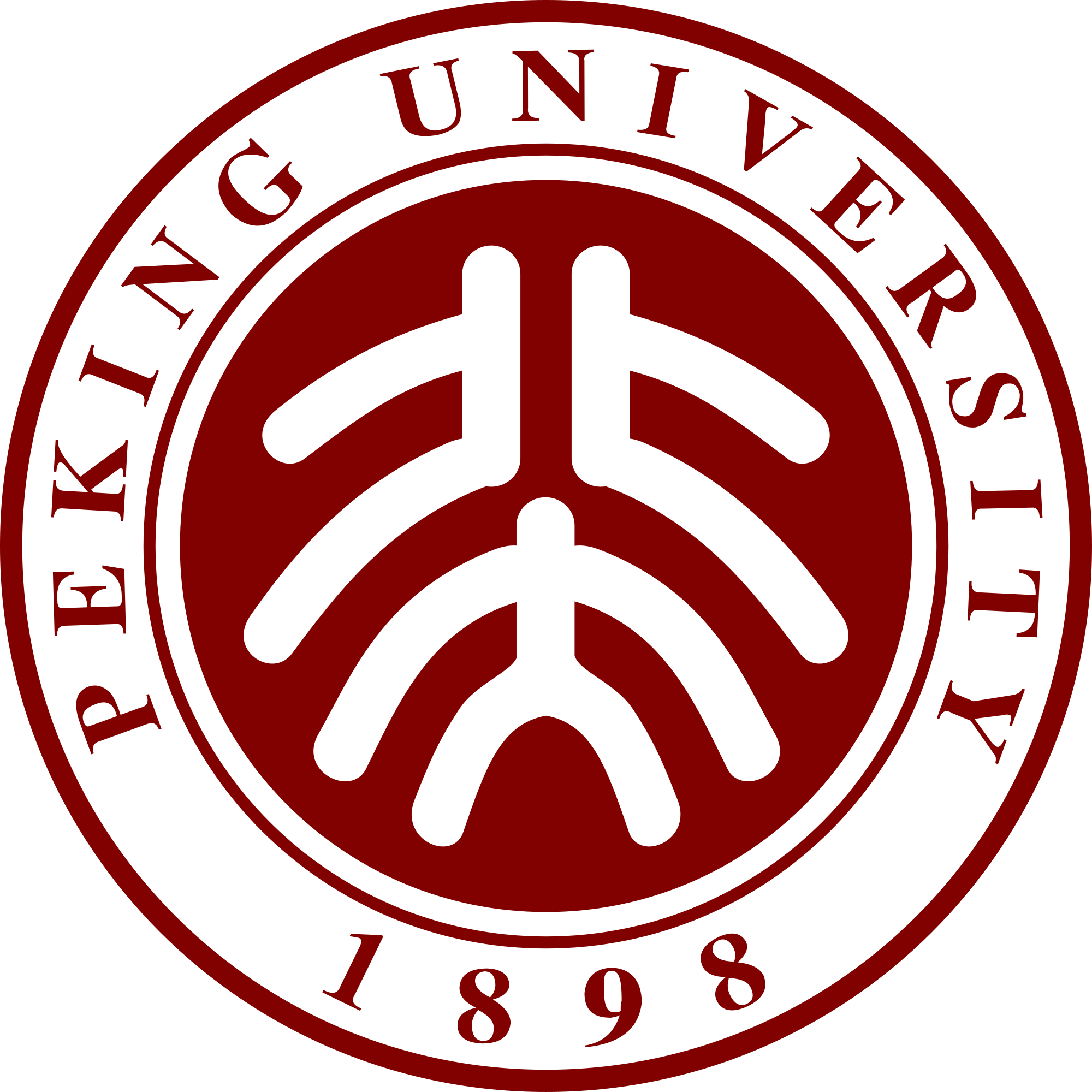 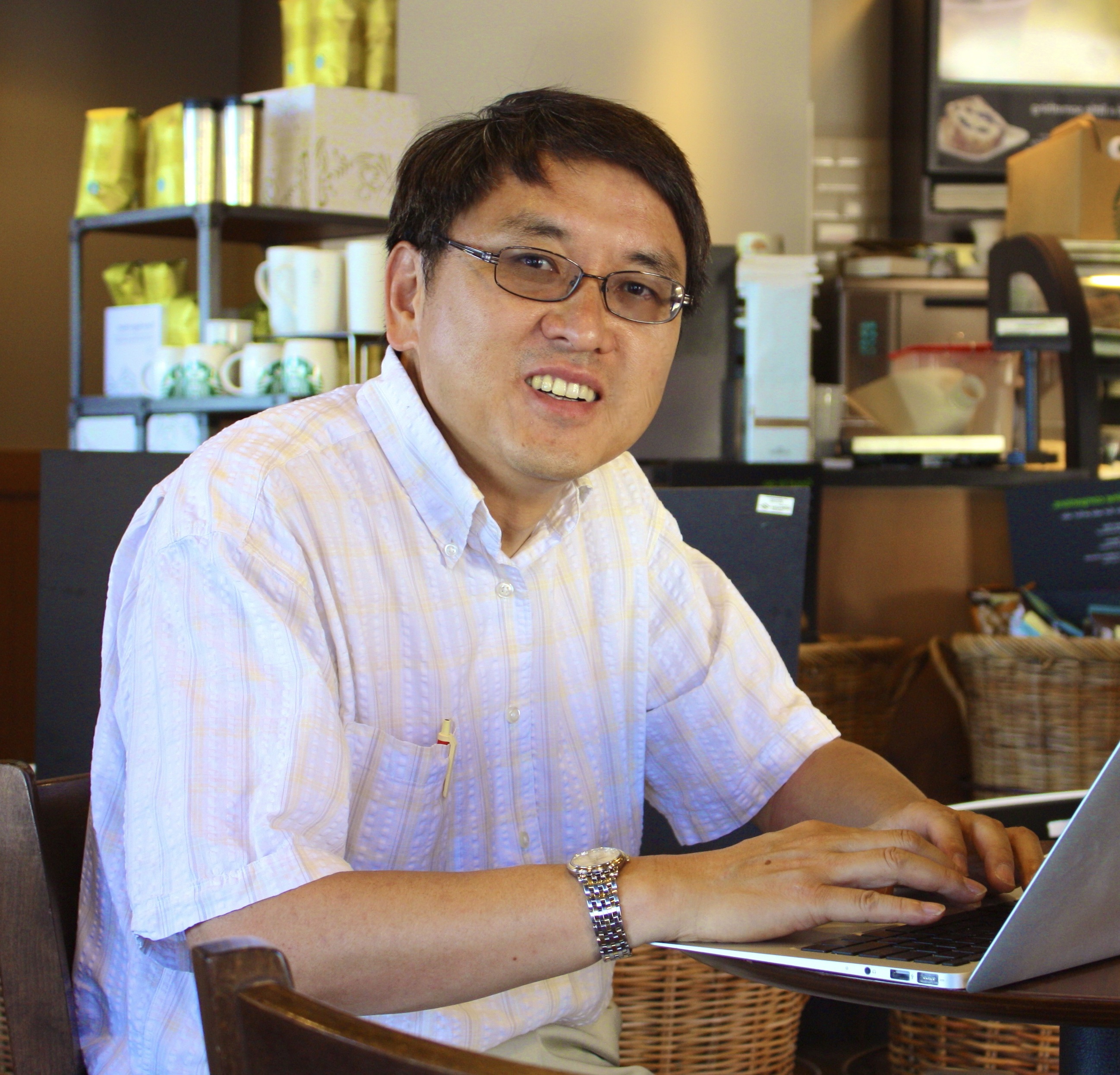 Summer Program:
A 3-credit course in PSU
Time:     July 6-27, 2019
Location: 
       Peking University, Beijing , China
Instructor: 
       Prof. Jinchao Xu     xu@math.psu.edu
Organization:
Penn State: 
   Professor Jinchao Xu
   Doctor Limin Ma
   Global Office: 420 Boucke bldg      educationabroad@psu.edu
   Education abroad advisor:   Johnna Weston

Peking University:
   Professor Jun Hu
   Professor Shuonan Wu
   Secretary: Shenglan Zhao
Extracurriculars:
Research projects  
Sight-seeing
Social activities  
Culture exchange  
Visiting data companies
Course:
Basics of machine learning      
Deep neural networks  
Stochastic gradient descent  
Image classifications  
TensorFlow and PyTorch
Machine Learning
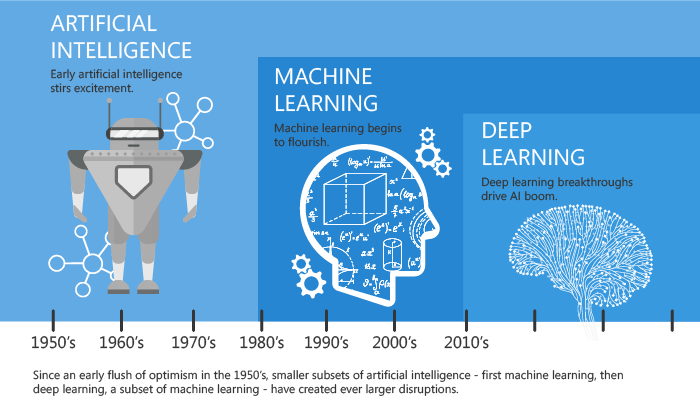 Image Recognition
Speech Recognition
Medical diagnosis
Statistical Arbitrage
Learning associations
Classification
Prediction
Extraction
Regression
Financial Services
……
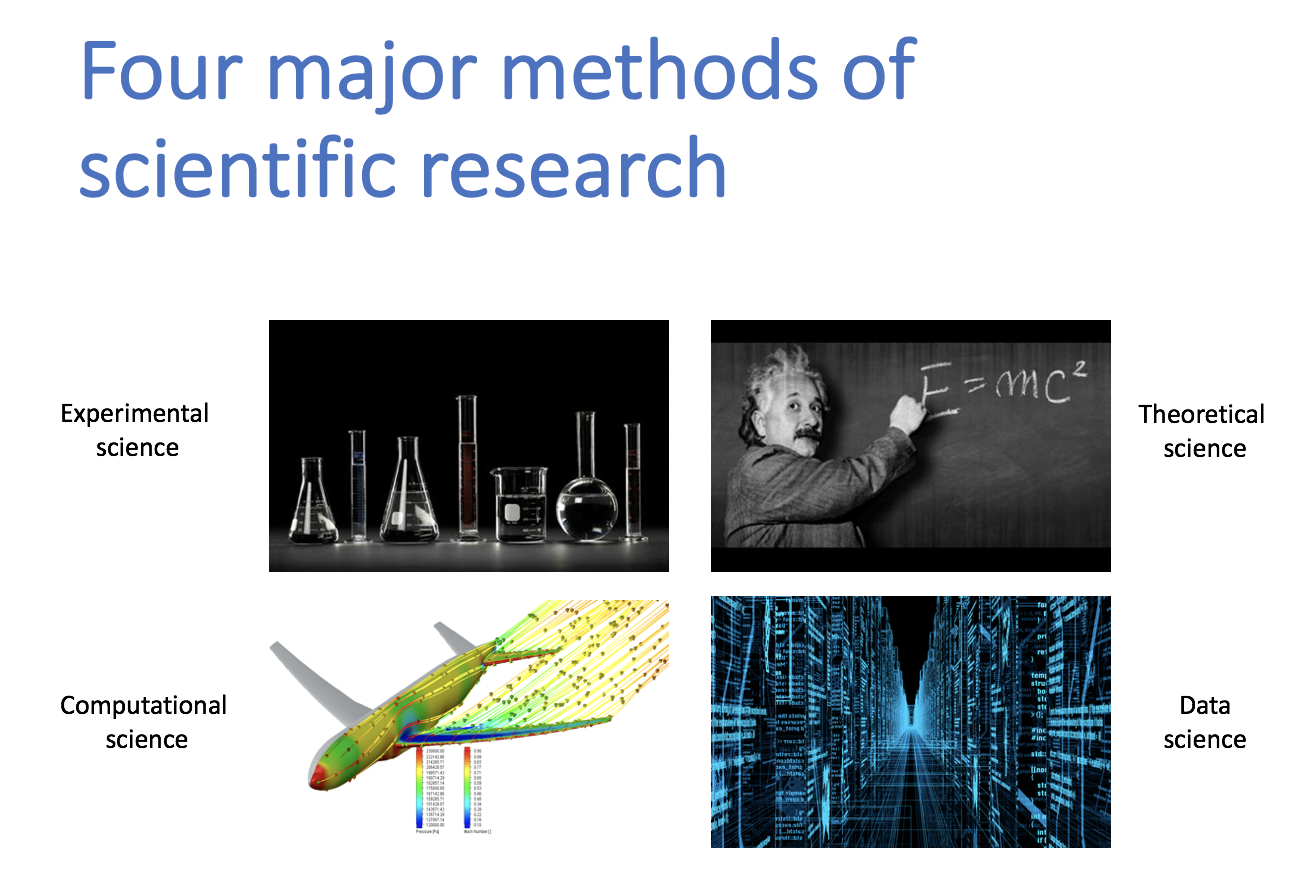 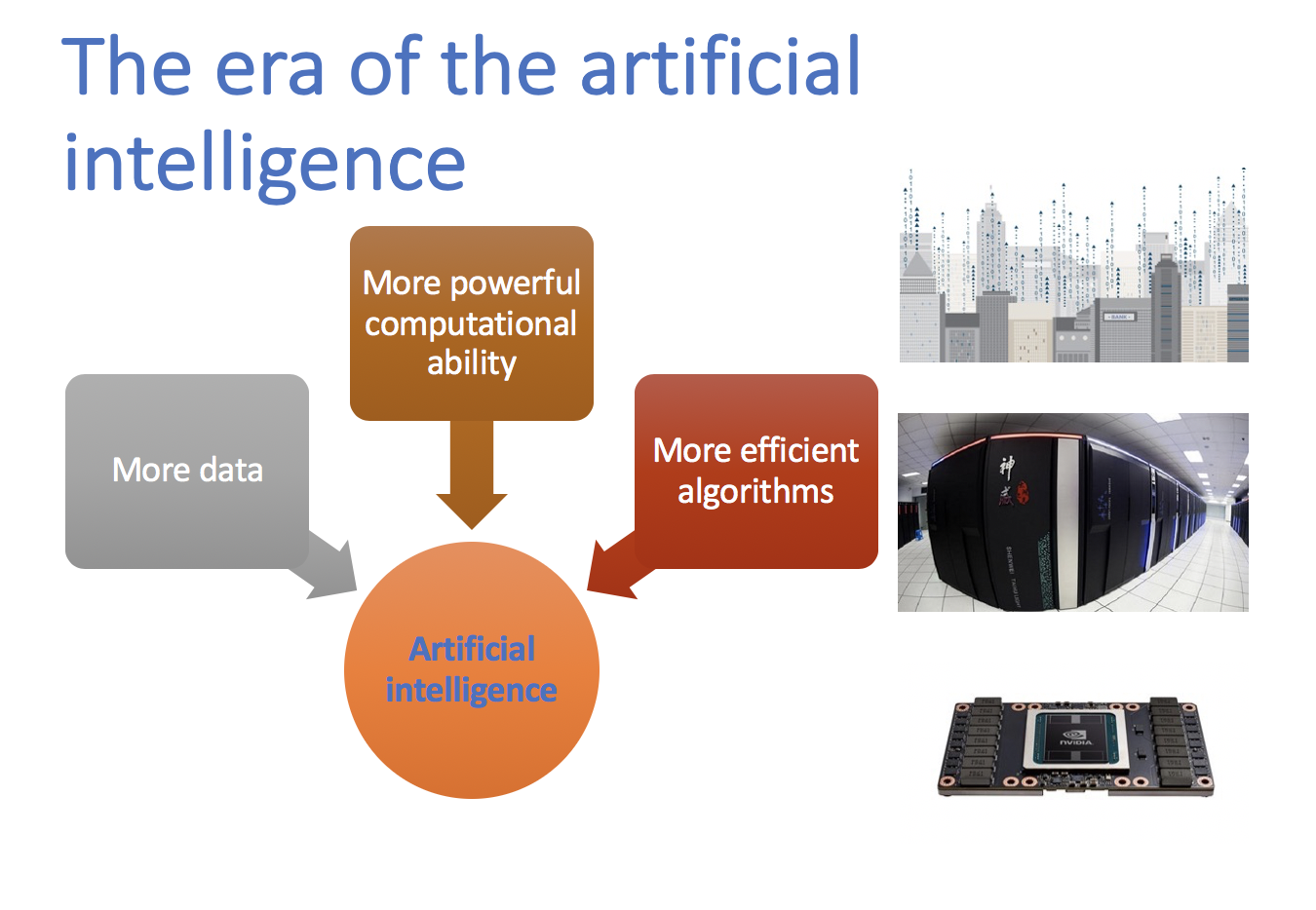 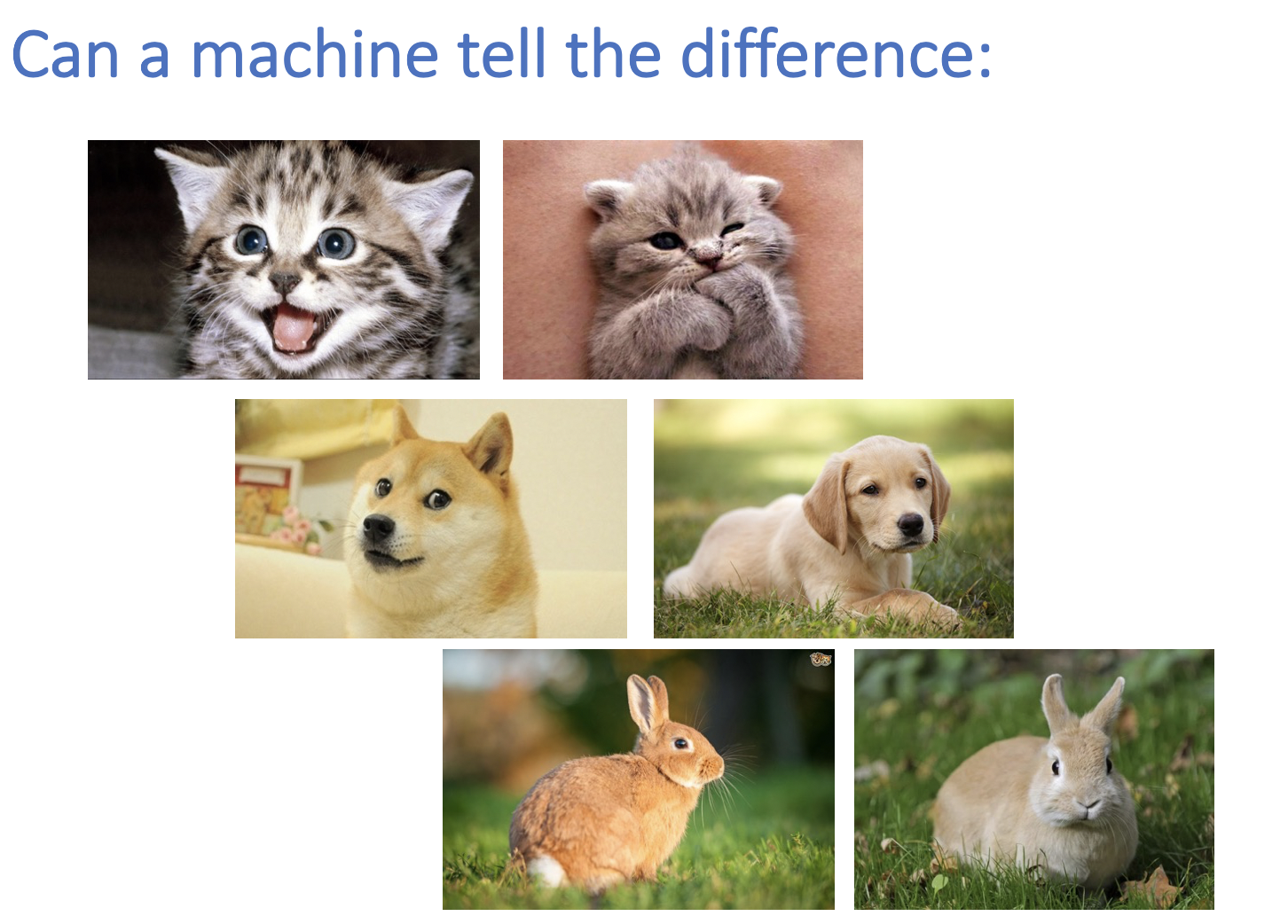 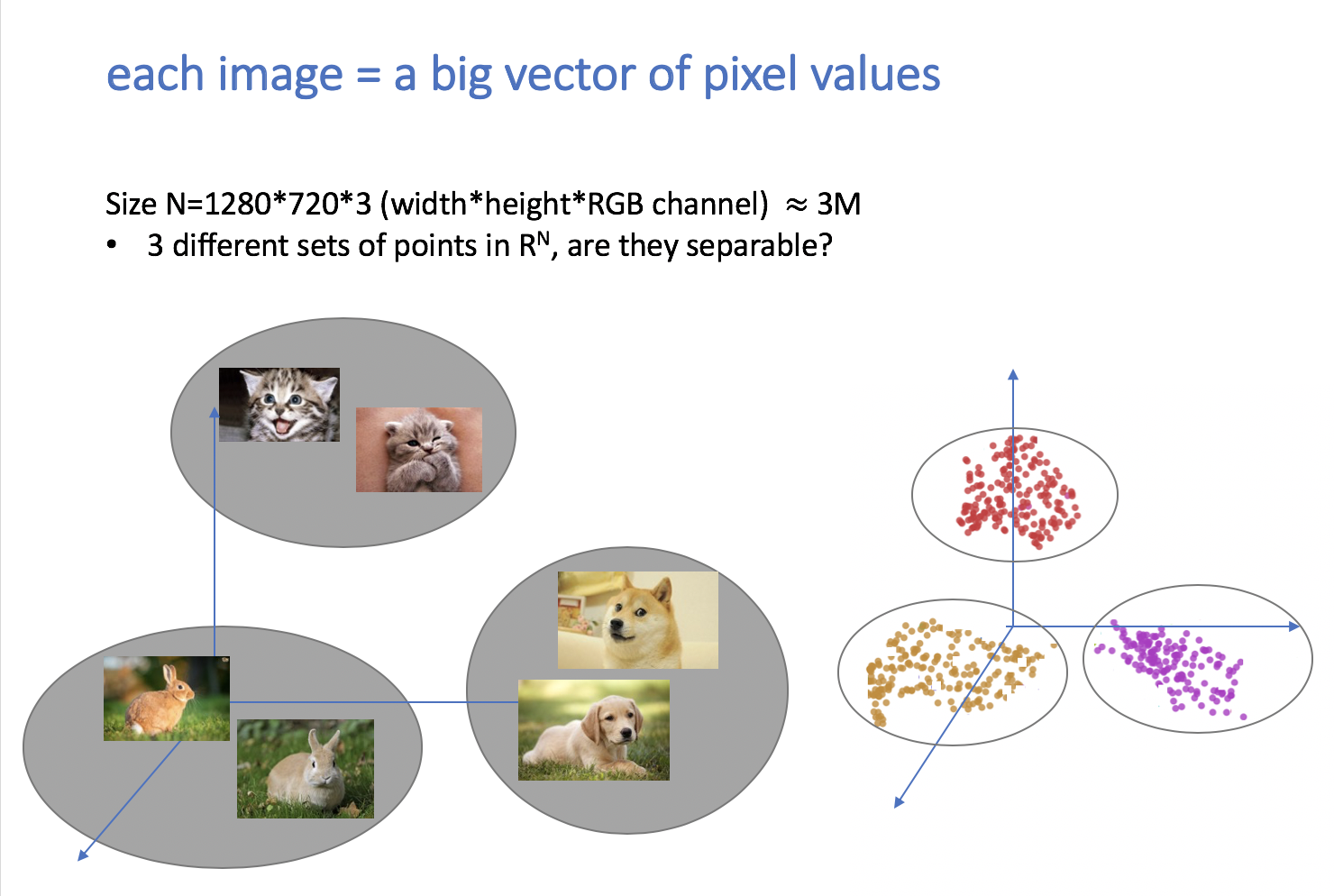 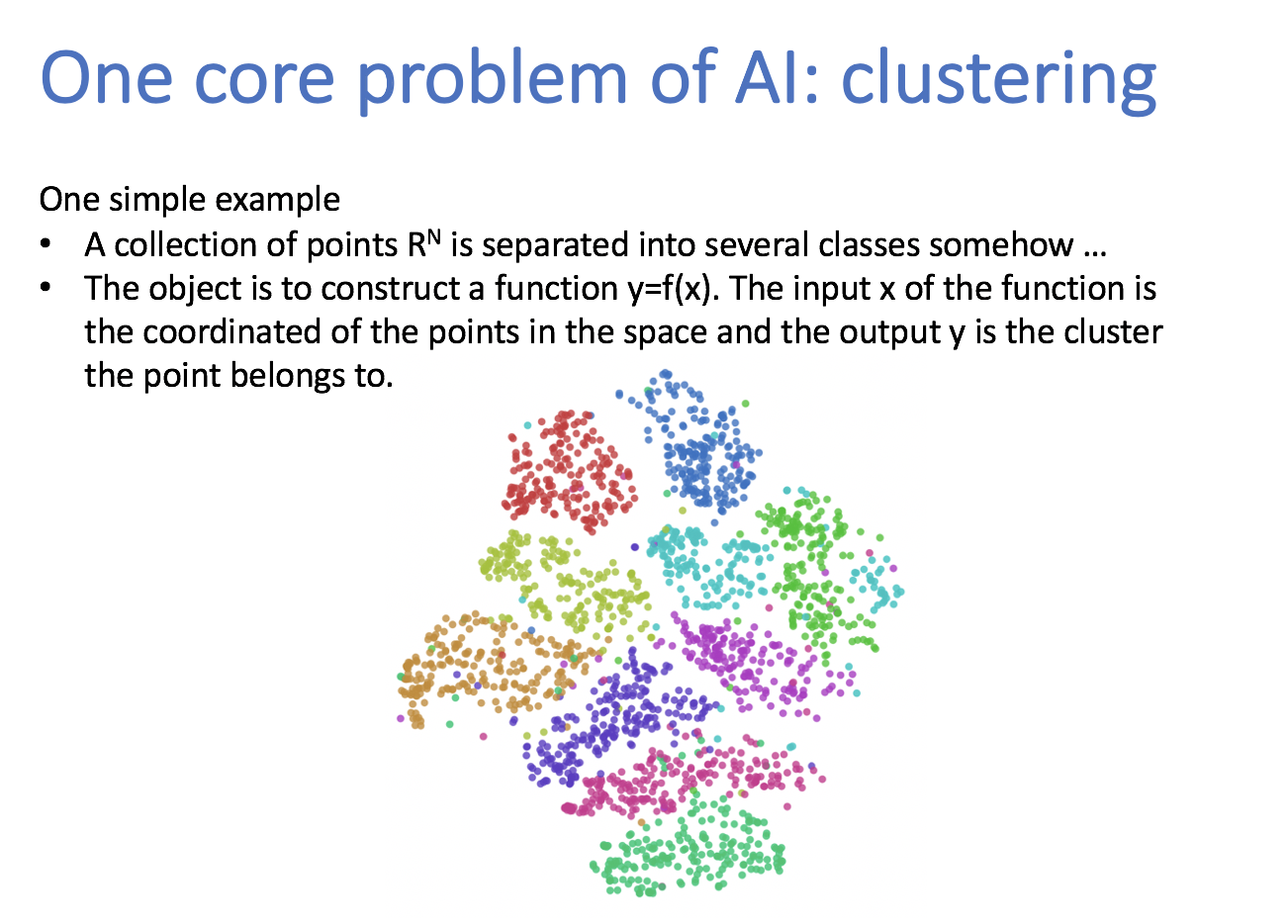 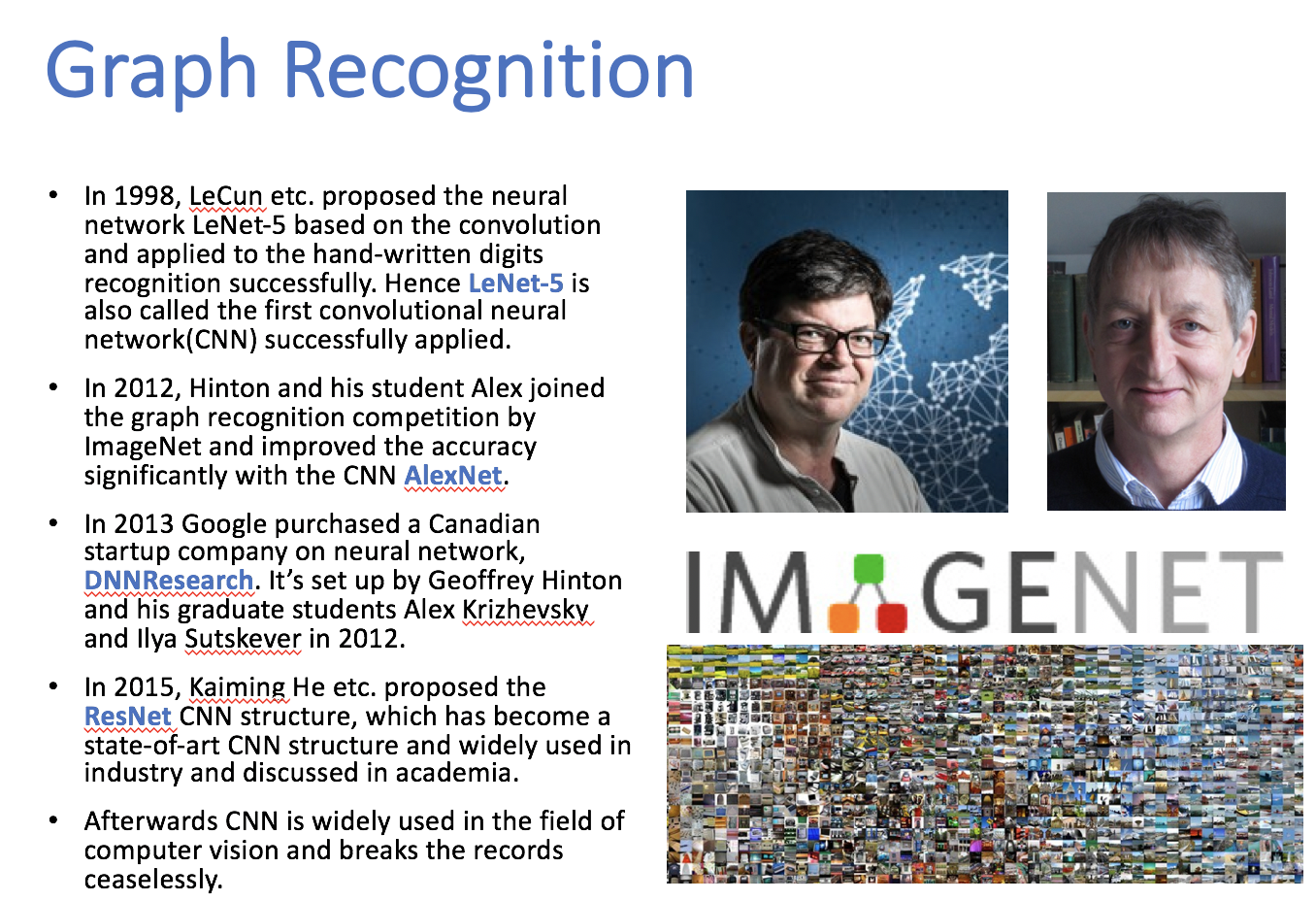 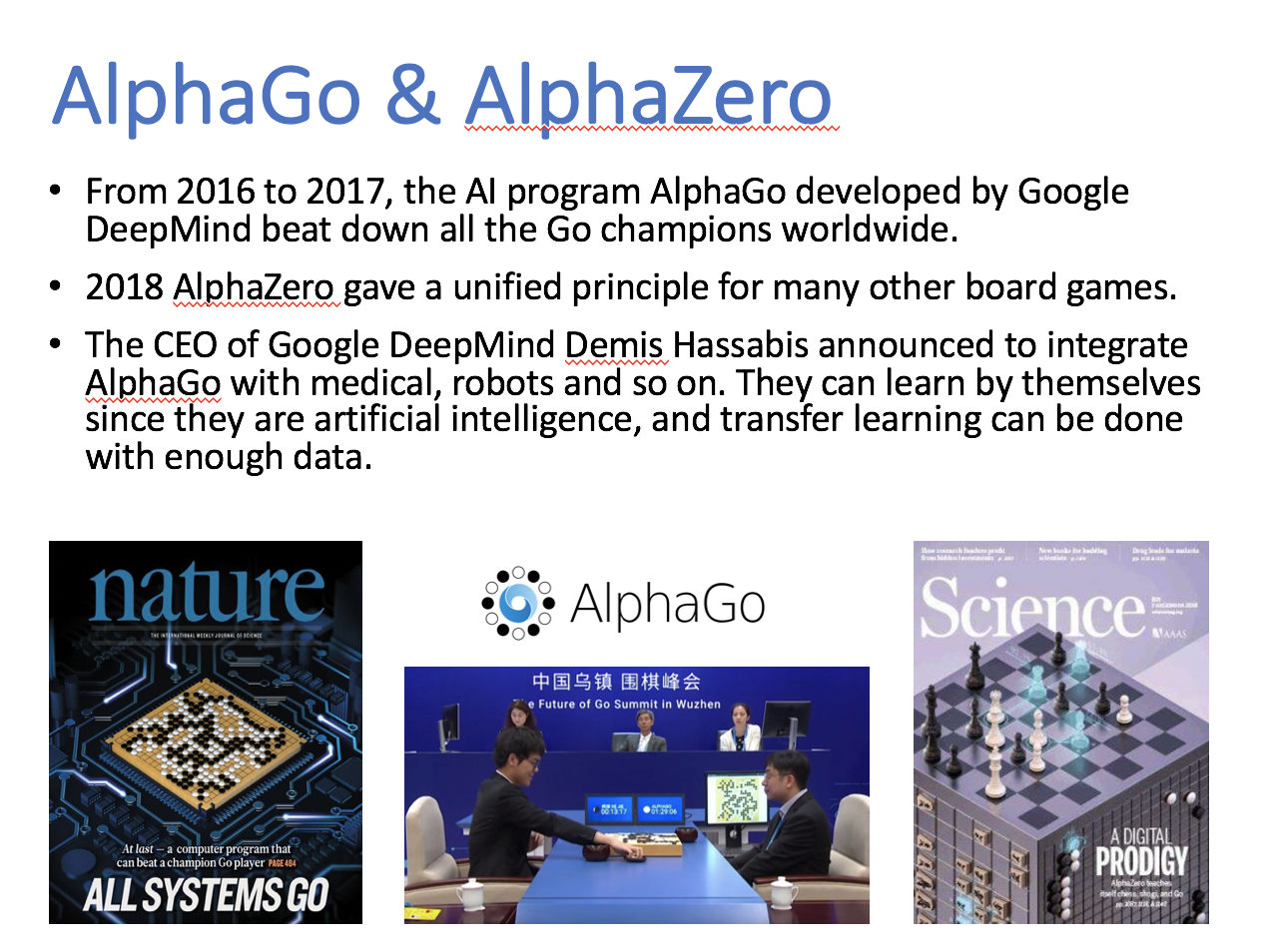 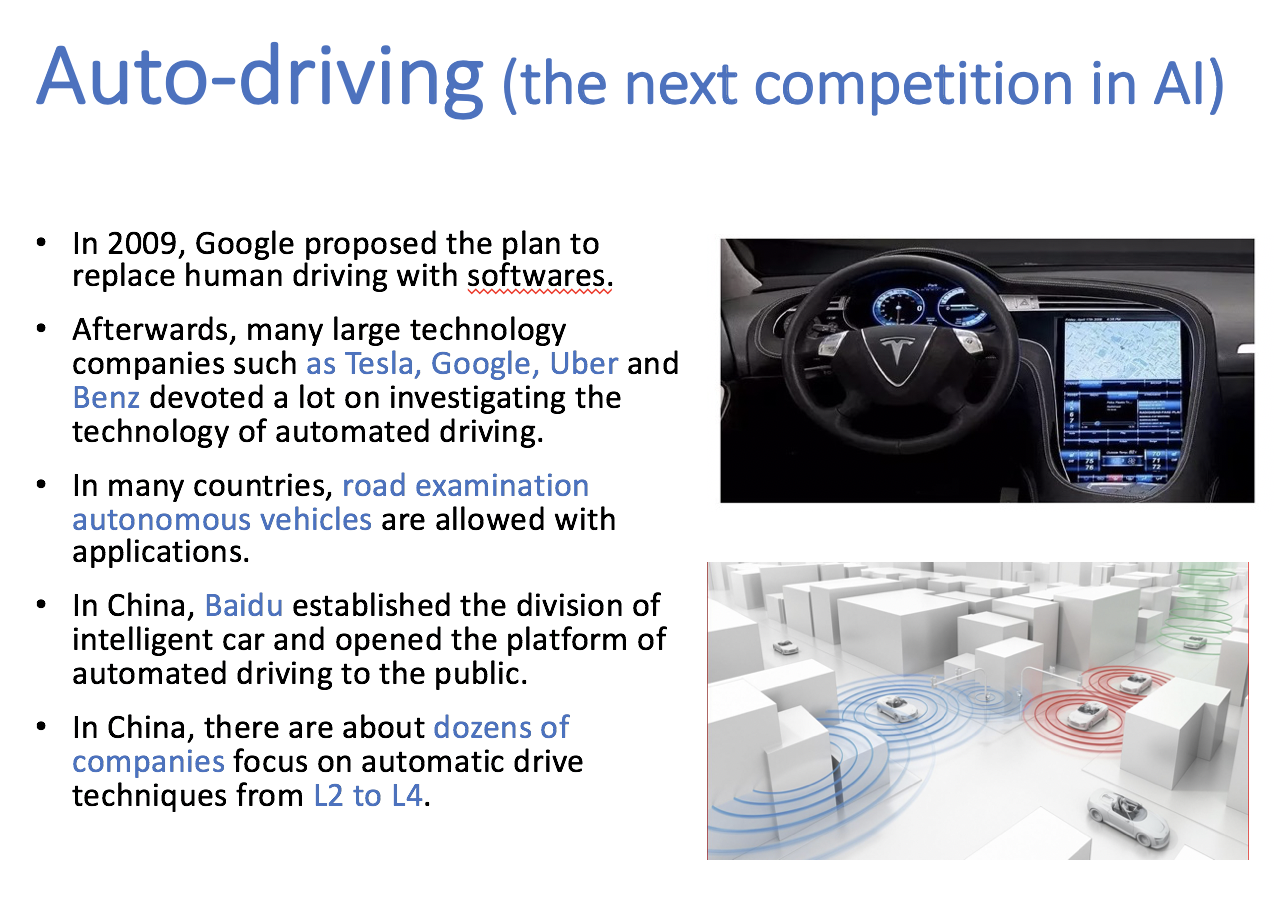 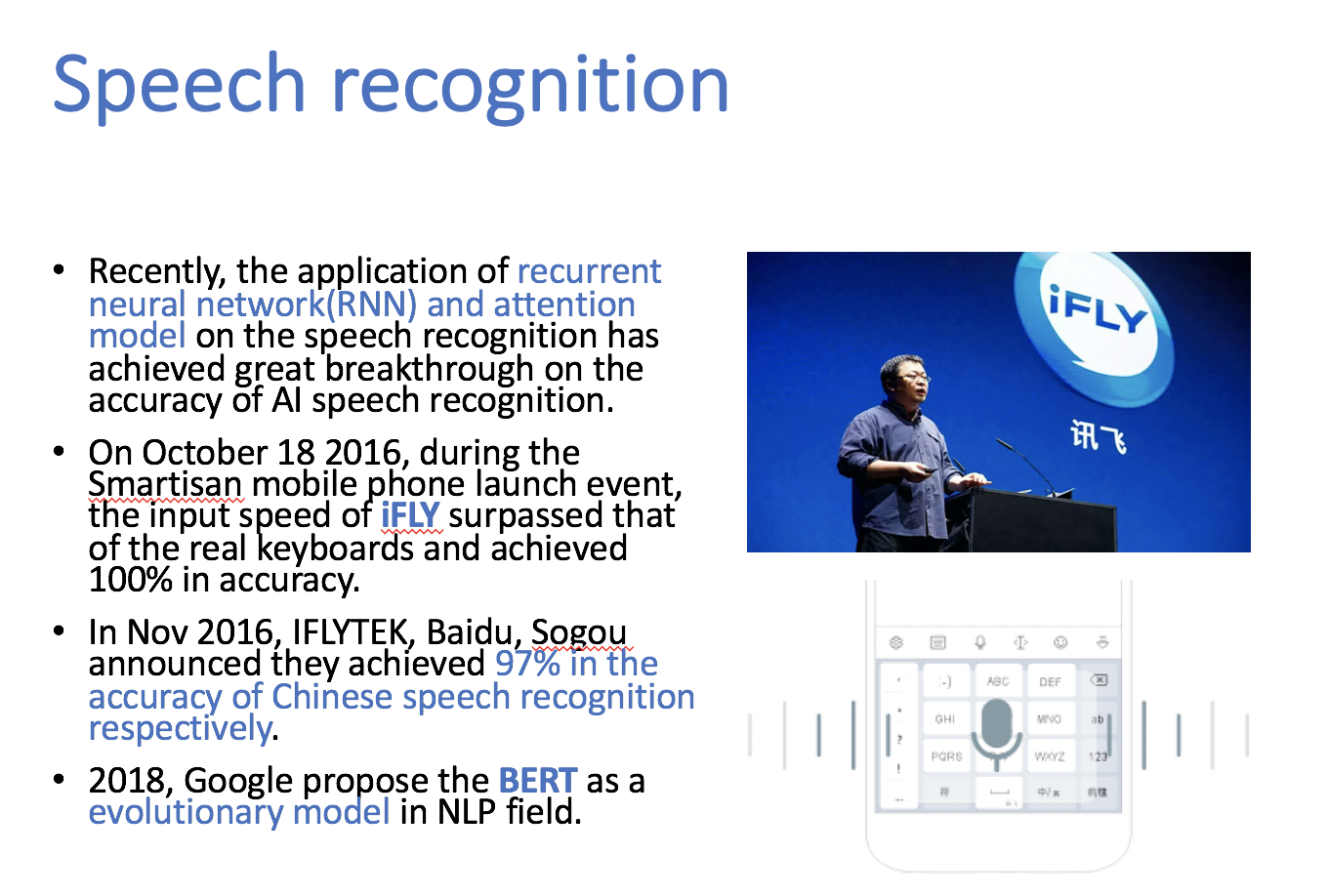 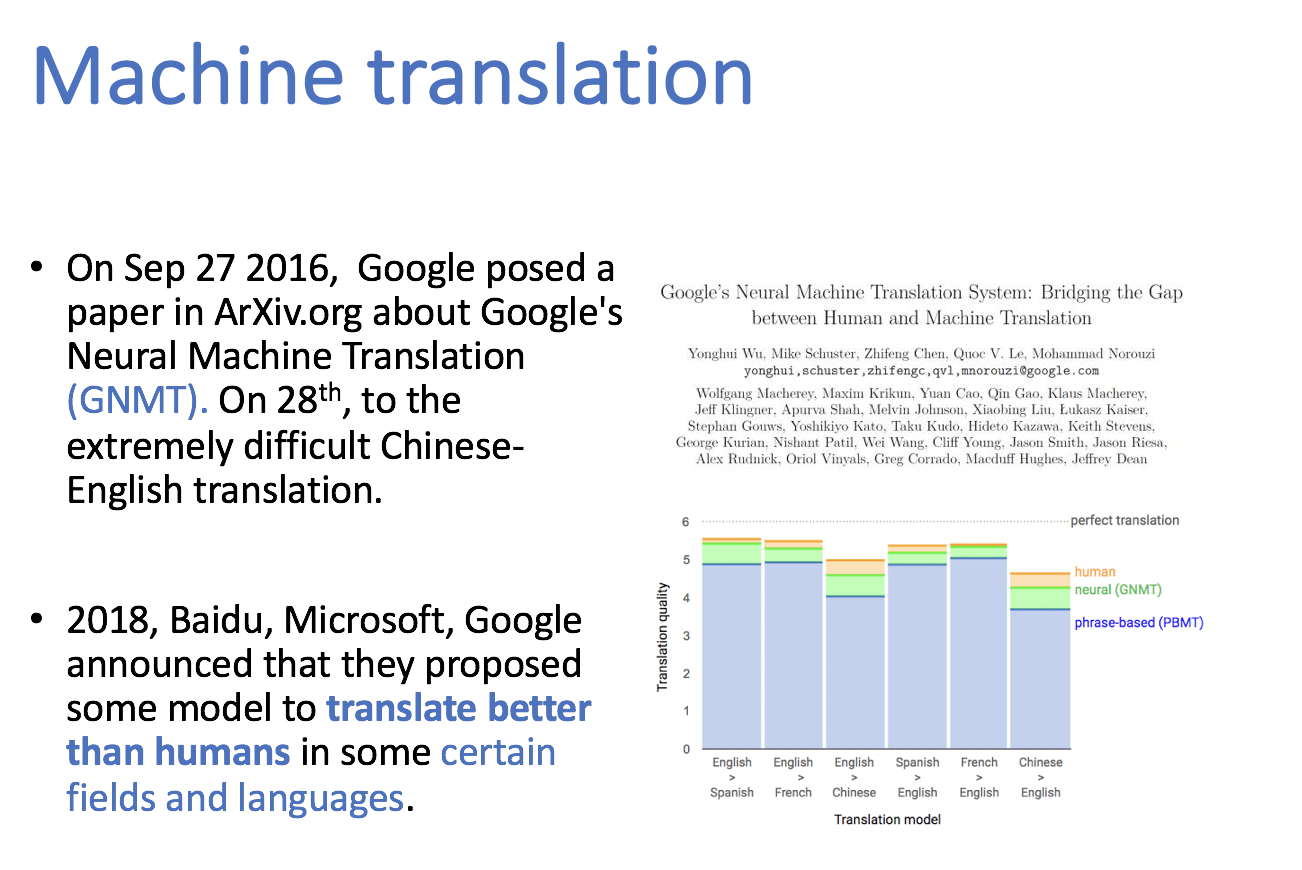 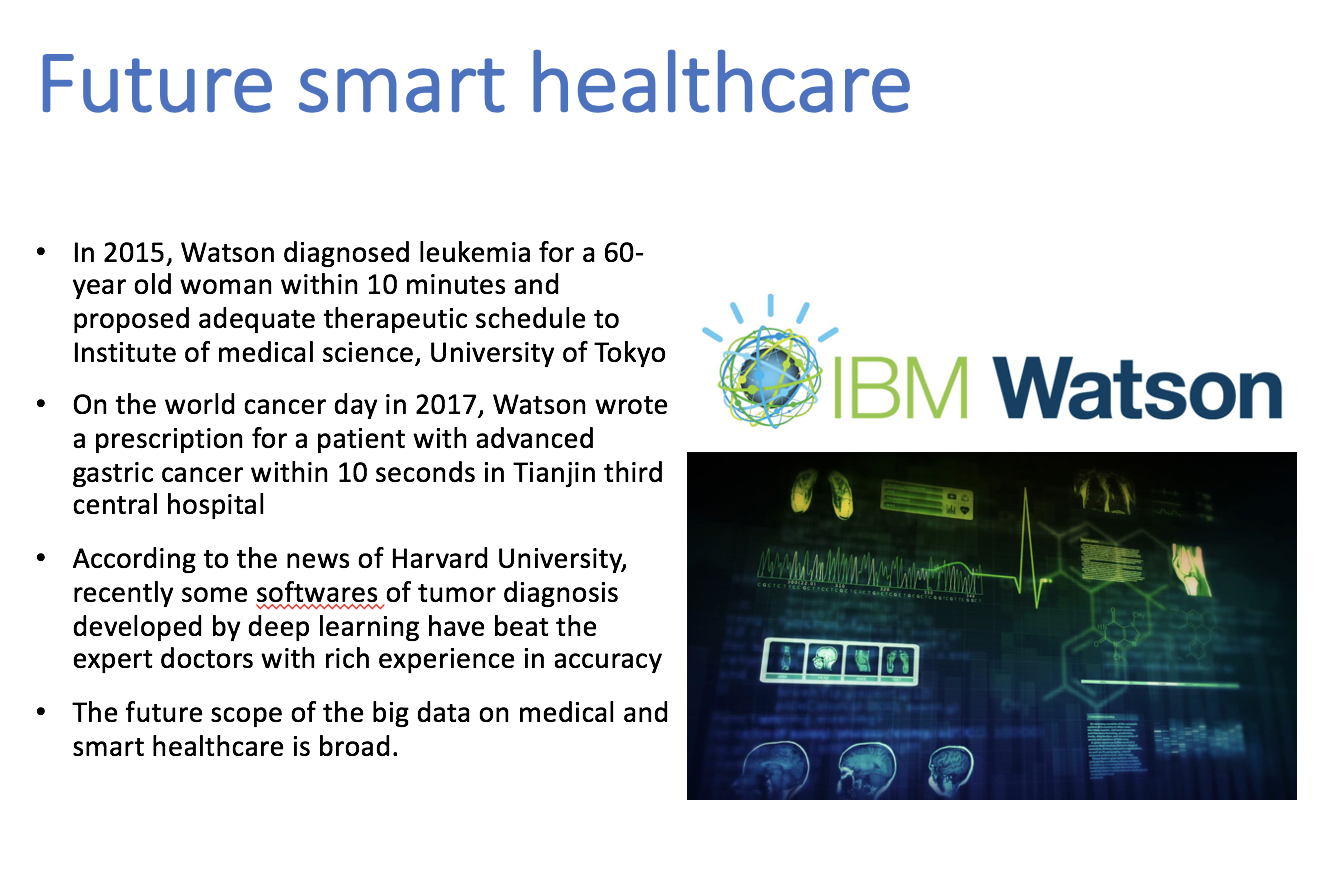 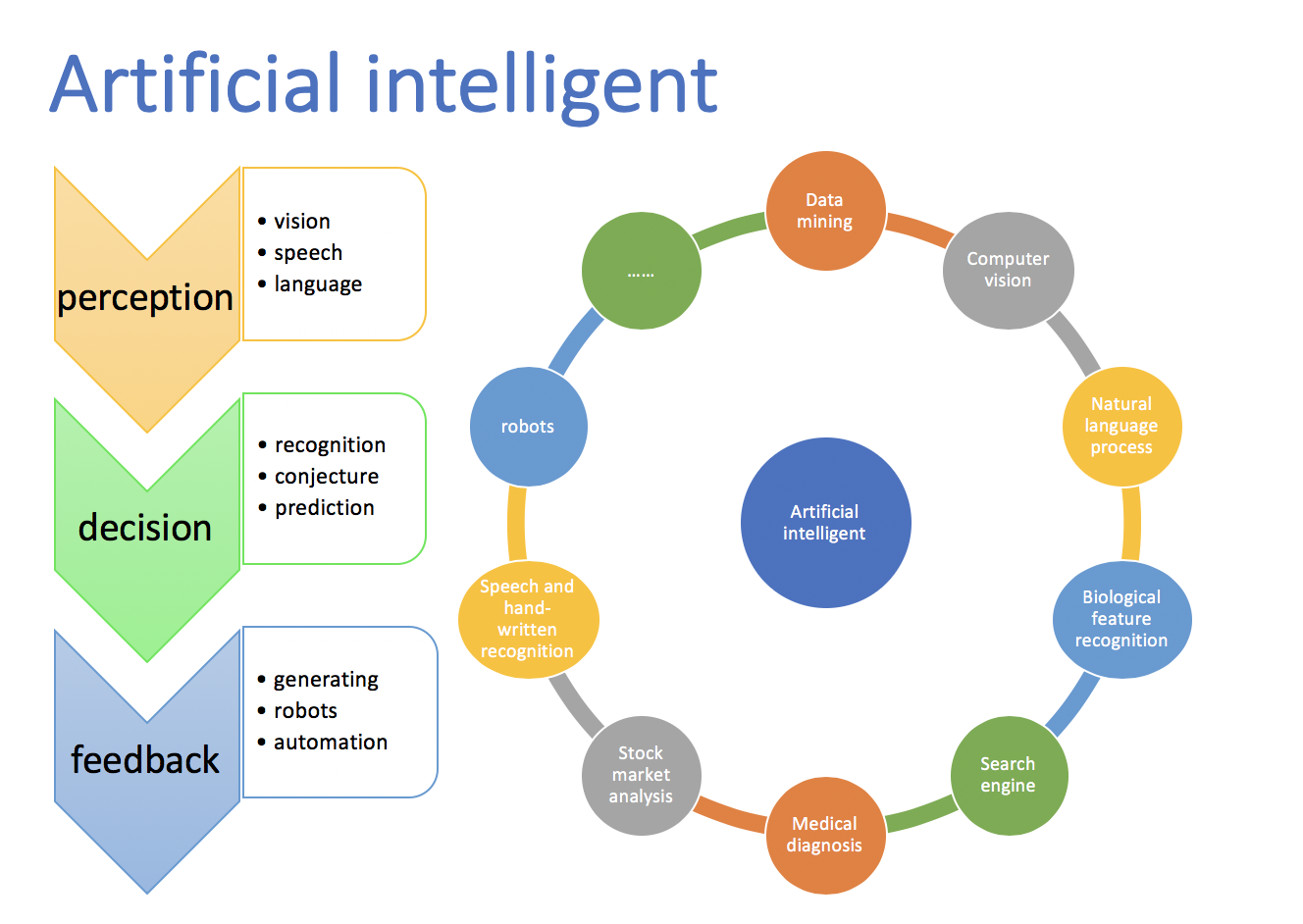 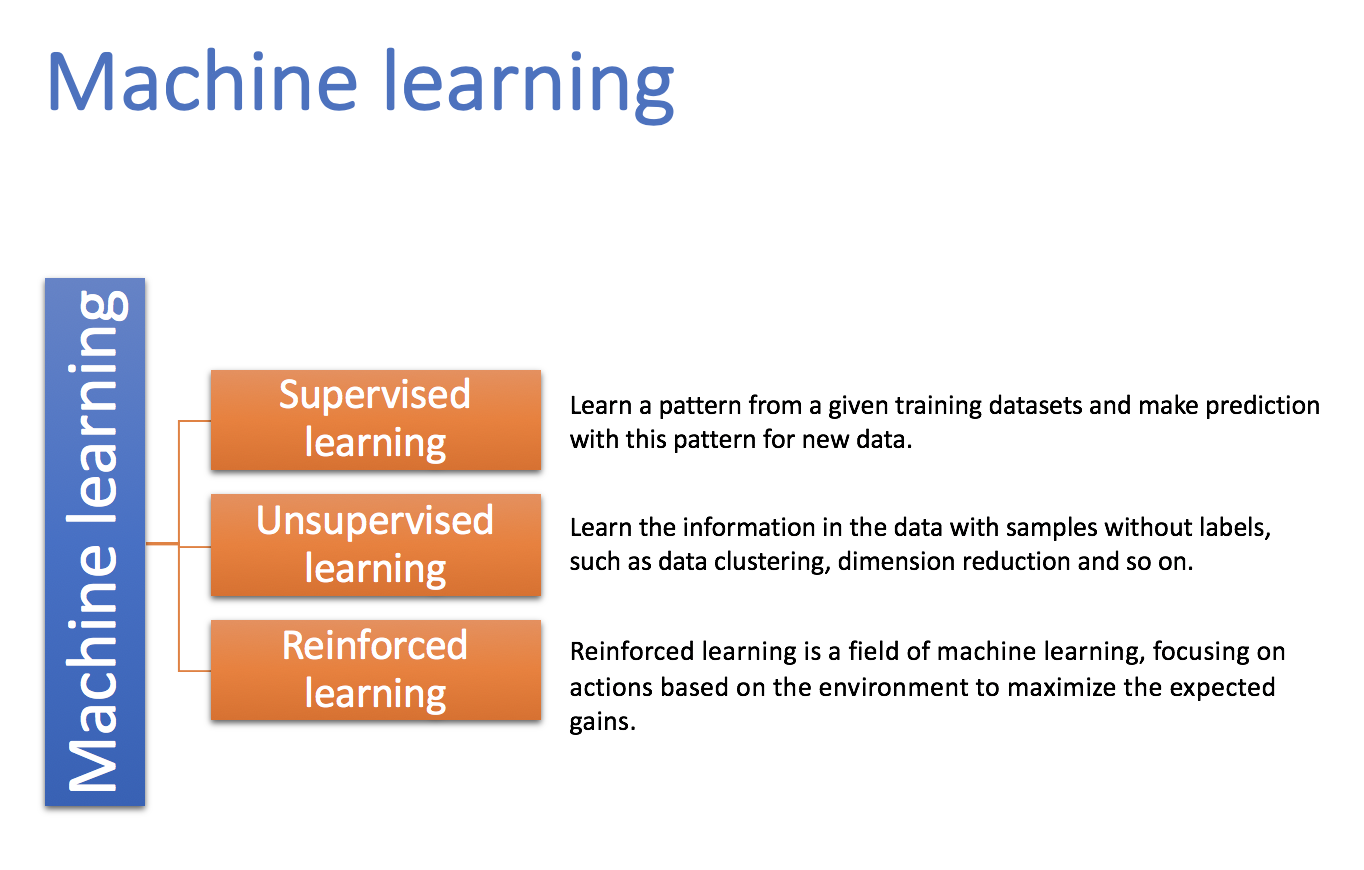 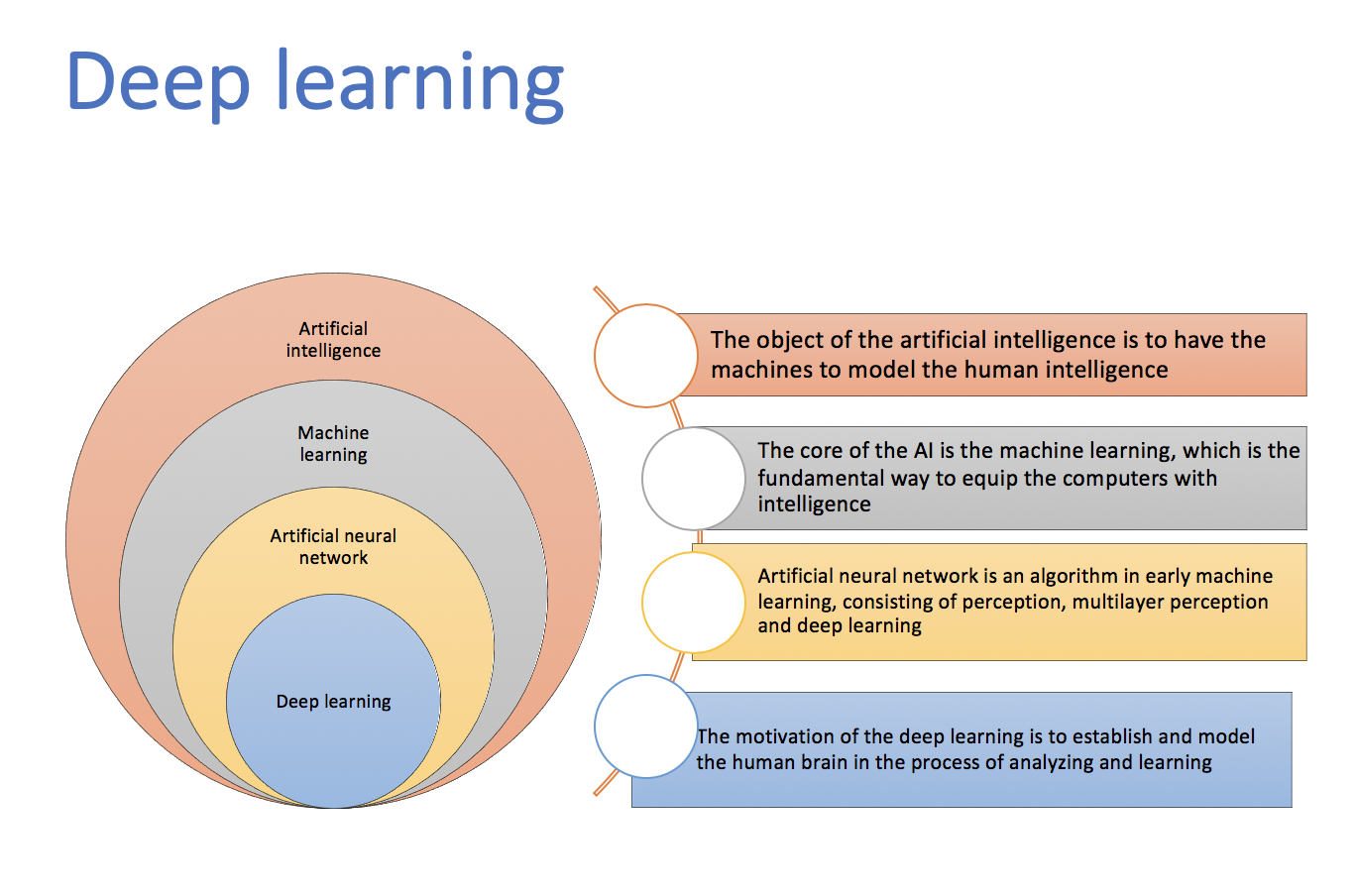